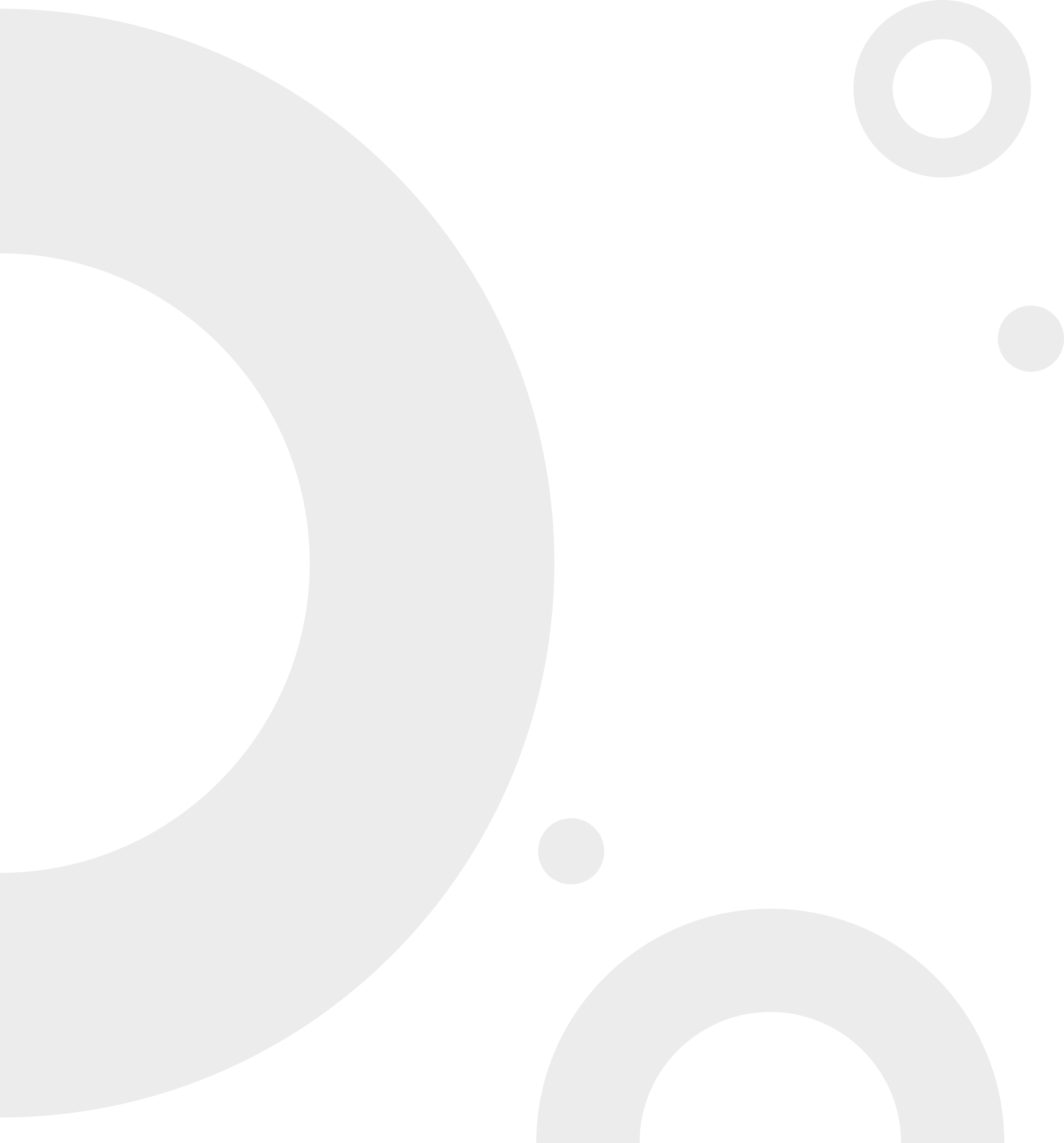 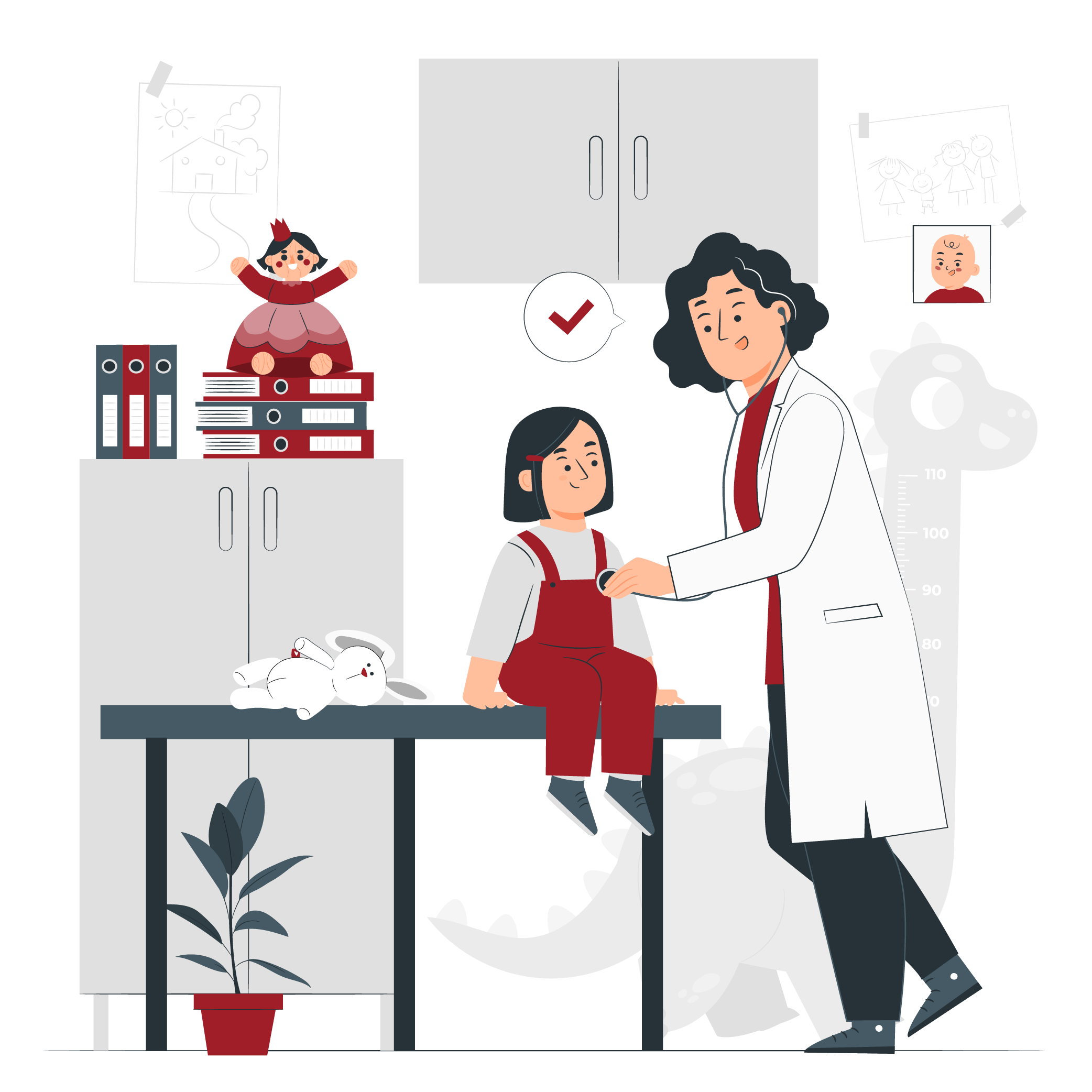 Федеральное государственное бюджетное 
образовательное учреждение высшего образования 
"Красноярский государственный медицинский 
университет имени профессора В.Ф. Войно-Ясенецкого" 
Министерства здравоохранения Российской Федерации
Дети «малоежки» – фантазия беспокойных родителей или реальная проблема!?
Владимир Викторович Чикунов
к.м.н., доцент кафедры детских болезней
гастроэнтеролог/диетолог
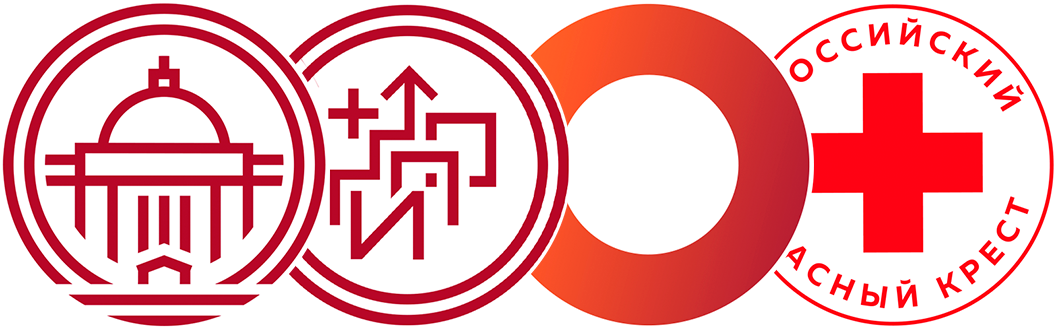 14 июня 2023
Конференция «Здоровый ребенок сегодня – здоровая страна завтра»
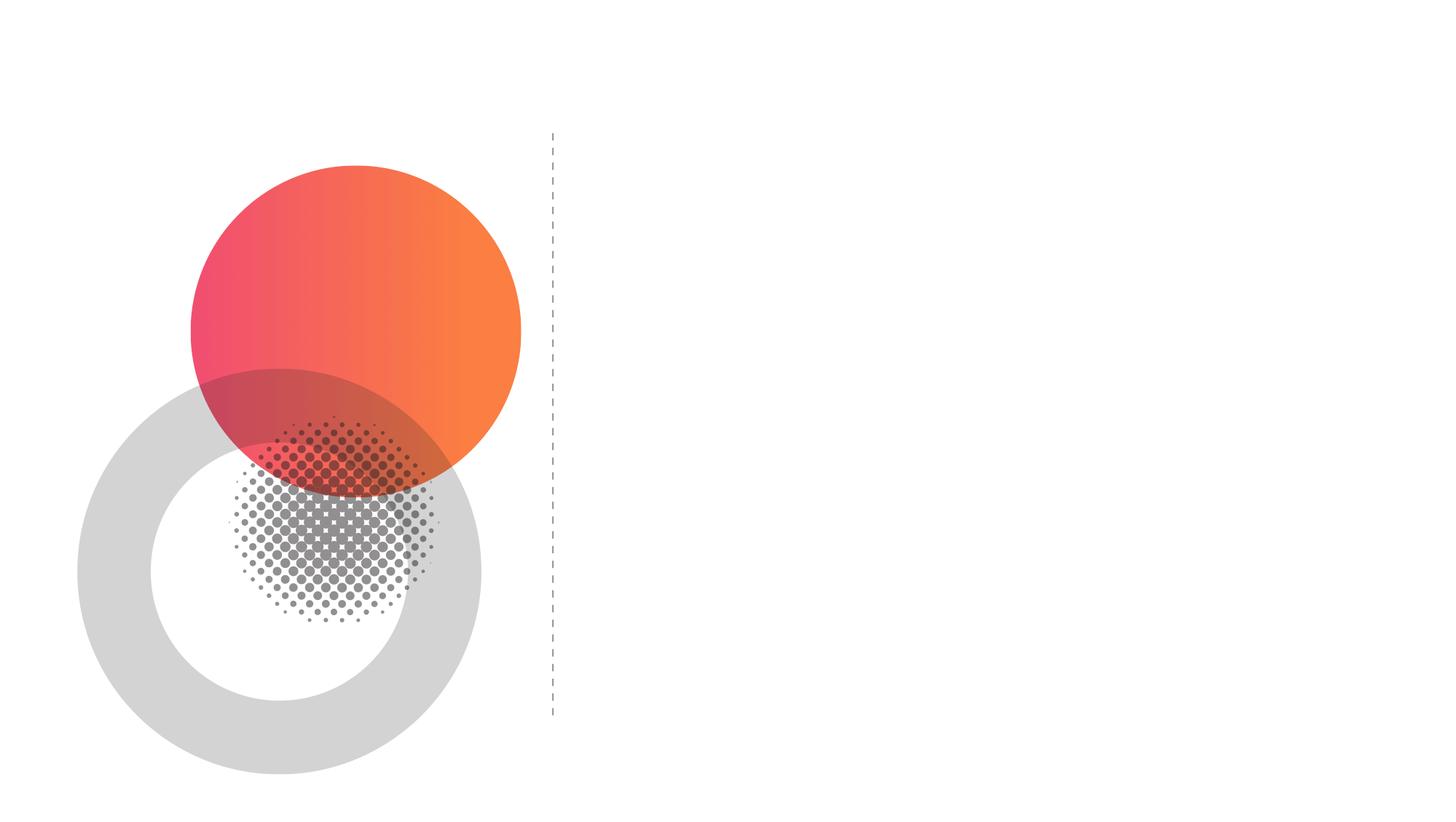 Ребенок 
отказывается от еды!


КТО ВИНОВАТ????
Мы знаем, что в первые 1000 дней
Развитие головного мозга
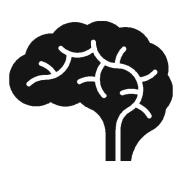 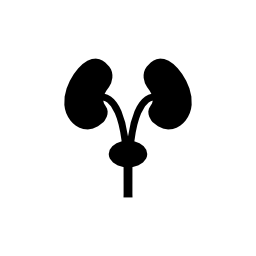 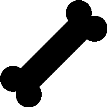 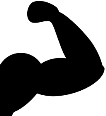 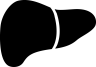 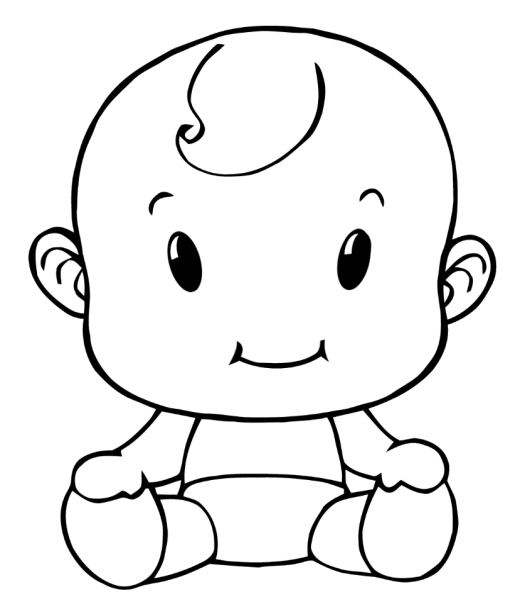 метаболизм
Рост органов и систем
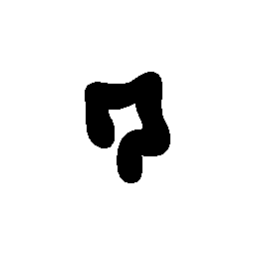 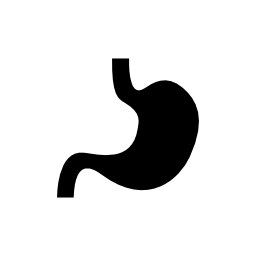 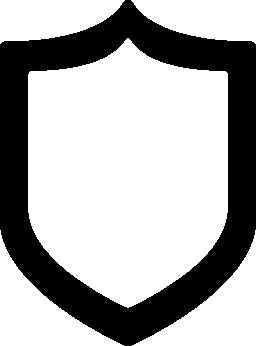 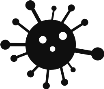 пищеварение
Настройка иммунной системы
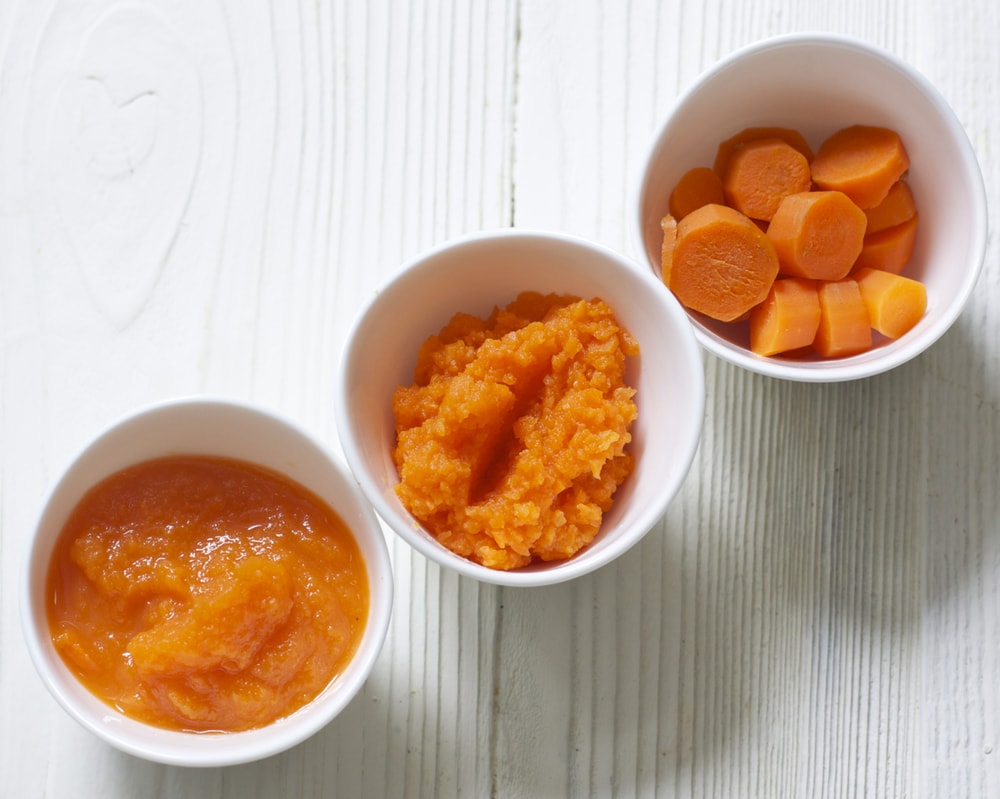 ПРИМЕРНАЯ СХЕМА ВВЕДЕНИЯ ПРОДУКТОВ ДЕТЯМ ПЕРВОГО ГОДА ЖИЗНИ (2019 г)
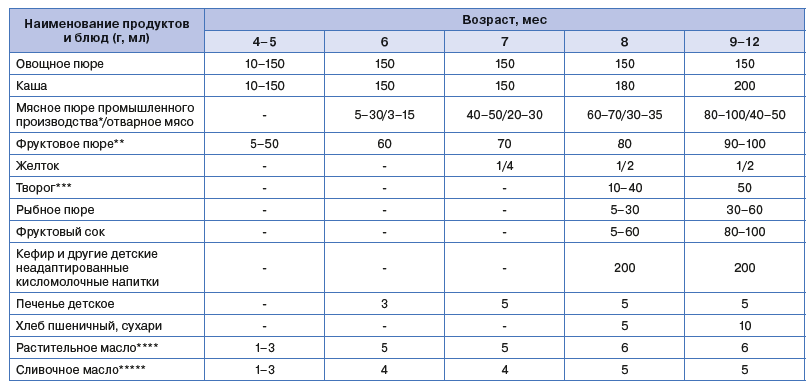 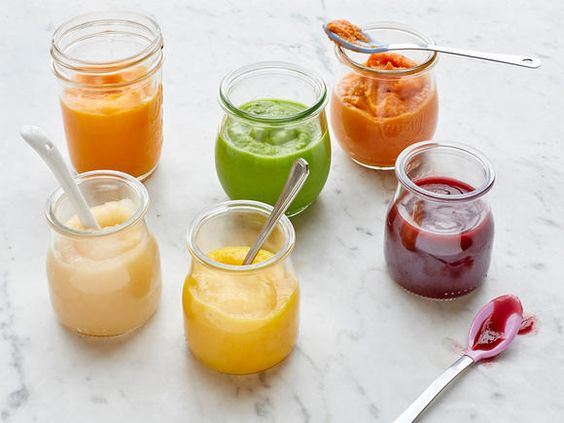 Программа оптимизации вскармливания детей первого года жизни в Российской Федерации: методические рекомендации / ФГАУ «НМИЦ здоровья детей» Минздрава России. — М.: б. и., 2019. — 112 с.
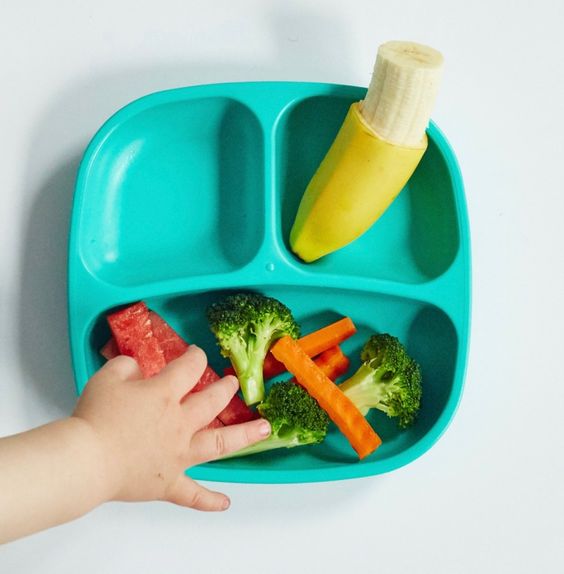 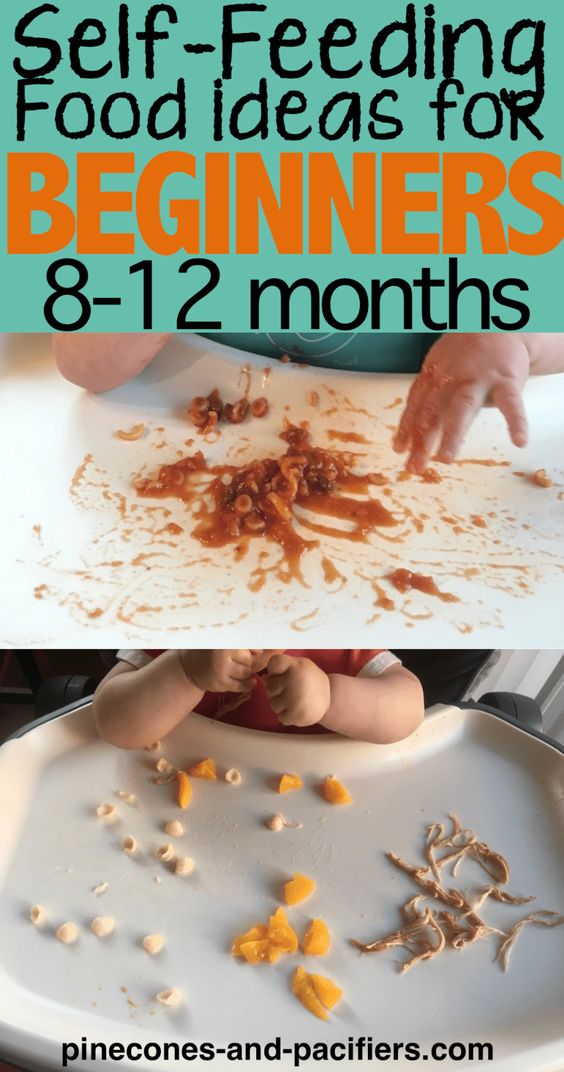 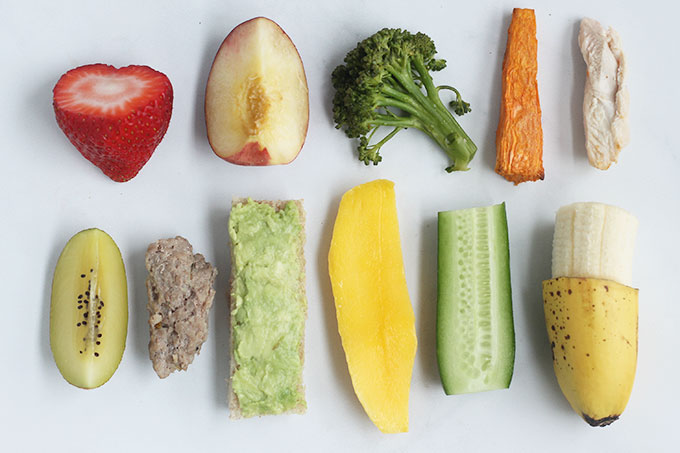 Отказывается от еды
Взаимодействует
Нюхает
Прикасается
Вкус
Ест
Конфликт при кормлении
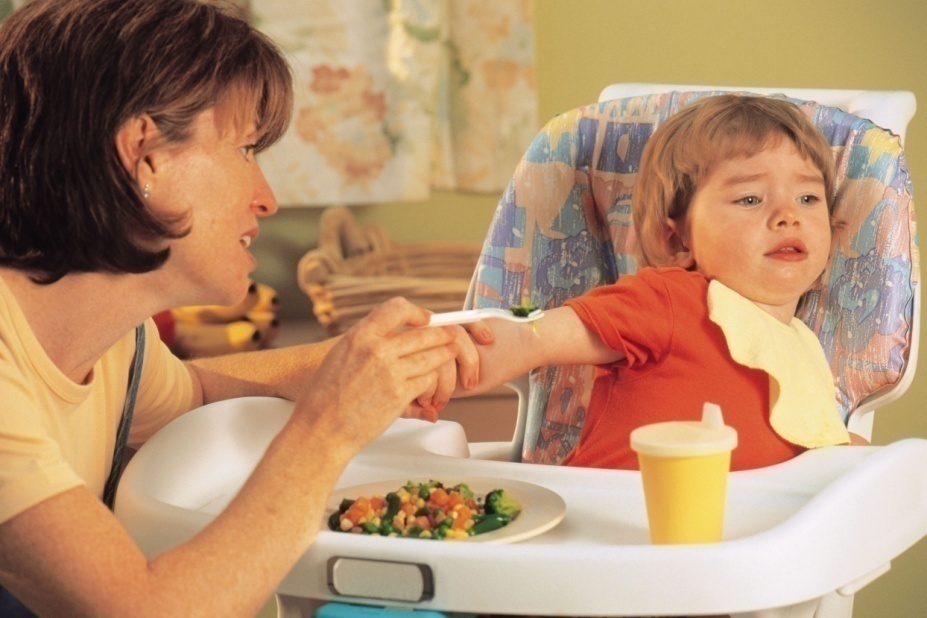 Принуждение к приему пищи  со стороны родителей
Отказ от приема пищи с замедлением прибавки массы тела
Chatoor I. Diagnosis and Treatment of Feeding Disorders in Infants, Toddlers, and Young Children. Washington, DC: Zero to Three; 2009.
[Speaker Notes: The most likely relationship between parental pressure to eat and child body weight is a bidirectional causal relationship.
These results underscore the importance of helping parents to understand how pressuring their child to eat and feeding conflict can undermine their efforts to address and manage their child’s feeding difficulty.



The most likely relationship between parental pressure to eat and child body weight is a bidirectional causal relationship.
These results underscore the importance of helping parents to understand how pressuring their child to eat and feeding conflict can undermine their efforts to address and manage their child’s feeding difficulty.]
ЧТО ДЕЛАТЬ?
НУТРИЦИОЛОГ
РОДИТЕЛИ
Лечебные смеси
Учит готовить!
Составляет грамотно рацион
Коррекция дефицита витаминов и микроэлементов
Увеличивают объем «любимого» ребенком продукта (молоко или мучные и сладкие изделия, богатые углеводами) – усиление пищевого дефицита
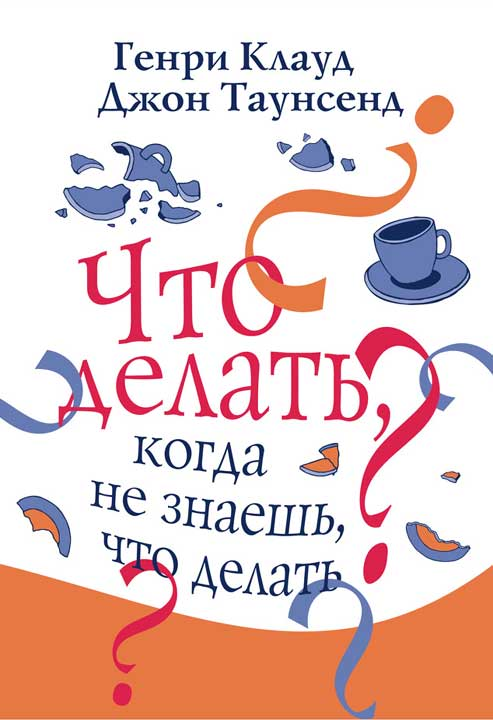 ТРИ закона здорового питания
Закон энергетической полноценности. 

Закон сбалансированности питания. Ежедневно человек должен получать в определенных соотношениях 7 элементов питания: белки, жиры, углеводы, витамины, минеральные вещества, клетчатку, воду. 

Закон дробности питания. Приемы пищи должны быть равномерно распределены в течение дня. Сколько бы мы ни съели за один раз, на нужды организма израсходуется только определенное количество. Излишки будут откладываться про запас в виде жира.
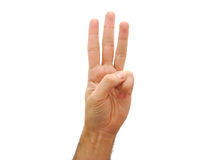 Привычка
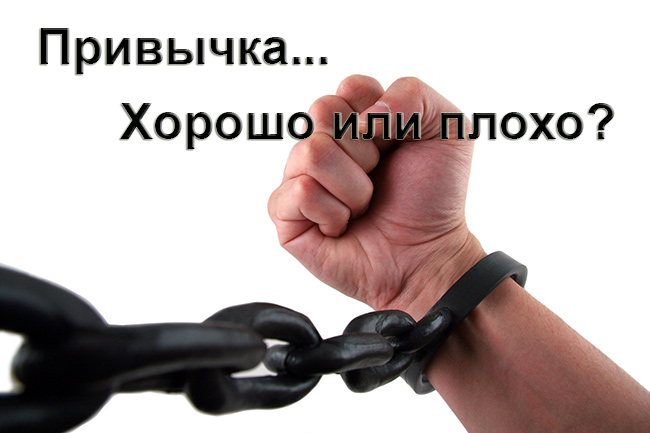 Действие:
Часть нашего образа жизни
Совершаем, не задумываясь (пример: чистка зубов)
Запрограммировано в нас
Откуда берутся привычки?
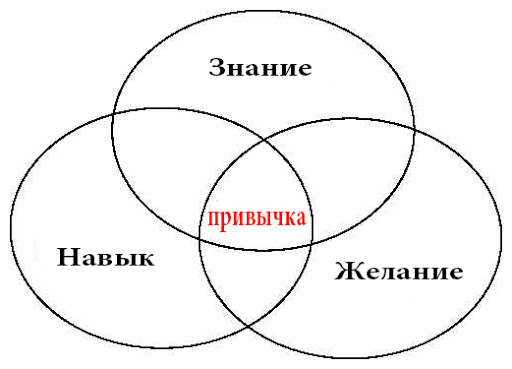 Знания (Что за привычка? Почему они важны?)
Навыки (Как действовать?)
Желание (потребность) выполнить действие
Примеры привычек
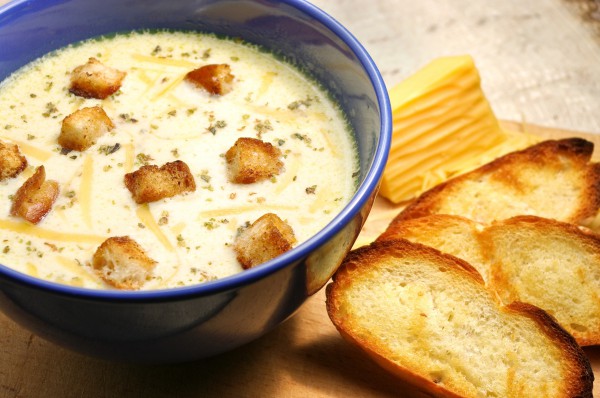 Есть все с хлебом
Есть суп на обед
Запивать арбуз
Есть мороженое когда грустно
Пить чай с лимоном
Доедать все, что есть на тарелке
Держать холодильник полным

Мы разные, а значит одни и те же привычки могут быть более полезны для одних и менее полезны для других
Не подвергать сомнению привычки других
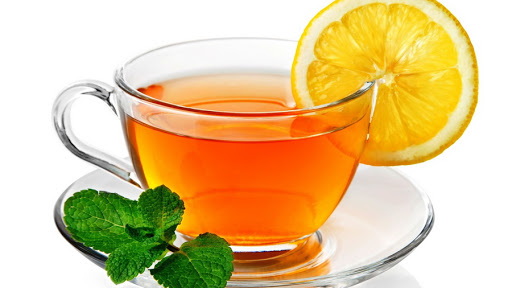 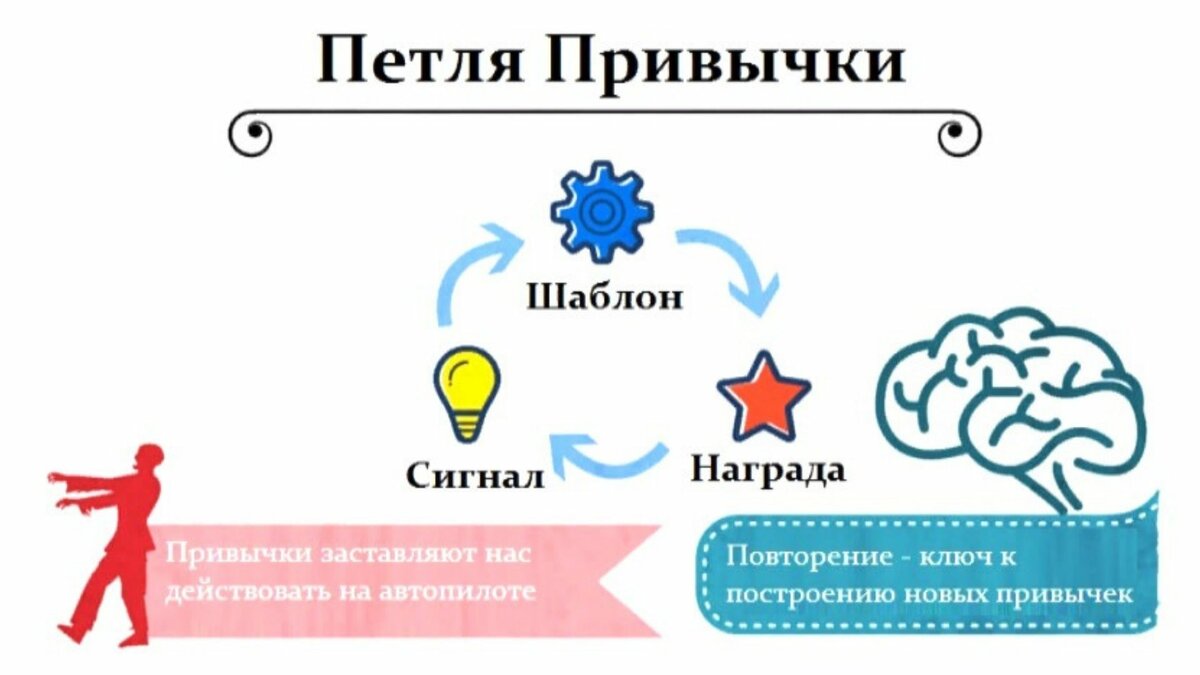 Почему привычки приживаются?
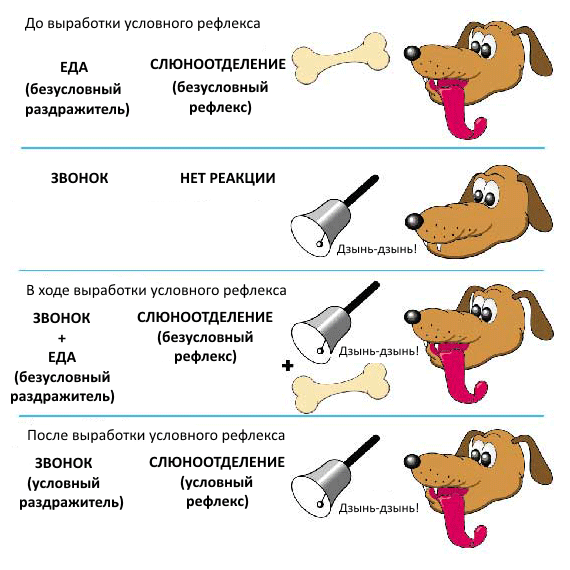 Триггер:
Время
Место
События/напоминание
Эмоциональное состояние 
Другие люди
Рутина
Систематичность
Уровень комфорта (реальные улучшения)
Принятие
Поощрение
Реакция окружающих
Самочувствие
Другие бонусы
Позитивное подкрепление
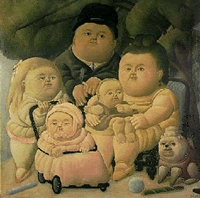 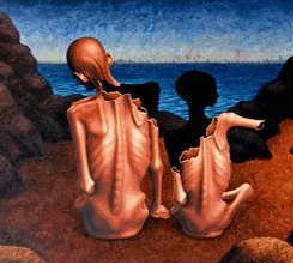 Голод – физиологическая (внутренняя) потребность восполнения дефицита энергии
Контролируется внутренними сигналами
Аппетит – психологическая (внешняя) потребность приема пищи
Часто не связан с голодом (внешний вид, запах пищи)
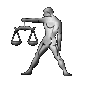 Хочешь что-то изменить?
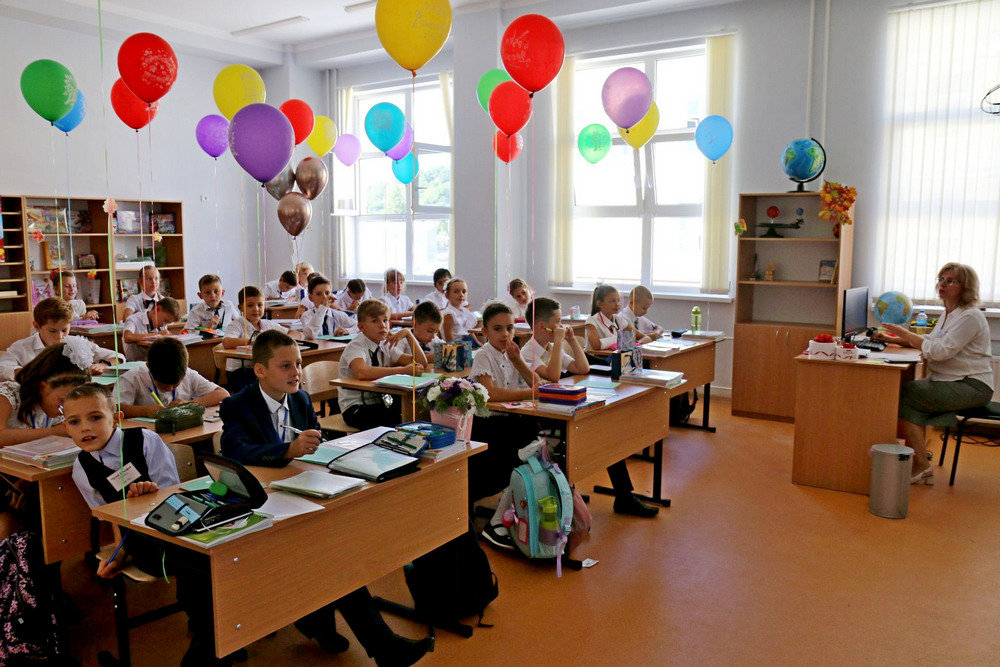 Иди за знаниями!
Знания – это еще не все!
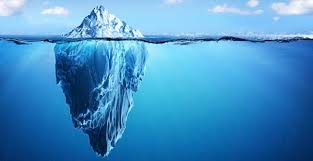 Привычка
Физиологические 
особенности
Окружение
Окружающая среда
Поддержка
Багаж из детства
Знания
Диагностика и лечение
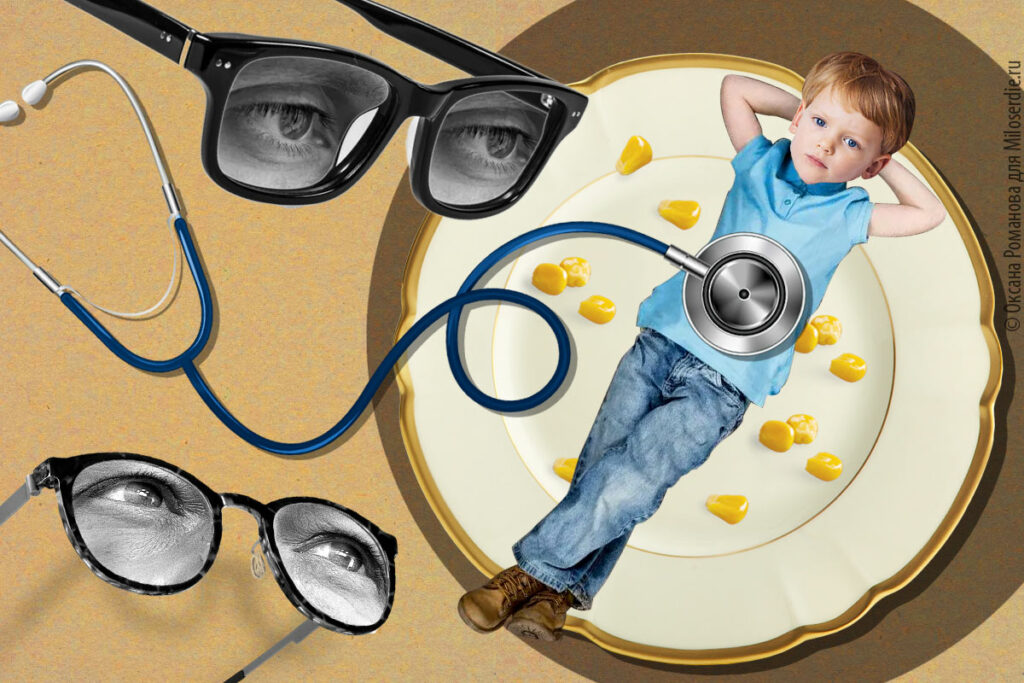 Согласно British Nutrition Foundation рацион ребенка 1-3 лет (toddler) можно построить по принципу 
5-5-3-2: для гармоничного роста, физического и психологического развития
5 – МЕДЛЕННЫЕ УГЛЕВОДЫ
Крупы/картошка/макароны/зерновой хлеб
Нехватка провоцирует кусочничество и тягу к сладкому/фруктам
5 – КЛЕТЧАТКА
Овощи/фрукты. Нехватка овощей и фруктов приводит к проблемам ЖКТ, плохой усвояемости еды, низкой физической активности, тяге к сладкому, частыми простудными заболеваниями и др.
3 – МОЛОЧНЫЕ ПРОДУКТЫ
Молоко/кисломолочка/сыр – источник кальция, белка, витаминов B12, B2, пробиотиков
2 – БЕЛКОВАЯ ГРУППА
Мясо/рыба/яйца/бобовые (белковые продукты) – структурный материал организма. Симптомом нехватки может служить быстрая усталость во время физической активности (медленная регенерация мышечной ткани)
Добавьте 6-8 НАПИТКОВ в день. 
Нехватка провоцирует запоры, вялость
В современной педиатрии рекомендации для родителей по употреблению тех или иных продуктов описаны не в граммах, а в порциях

В среднем:
1 порция – с кулачок ребенка
1 слайс – с ладошку
«Молочная лестница» по iMAP
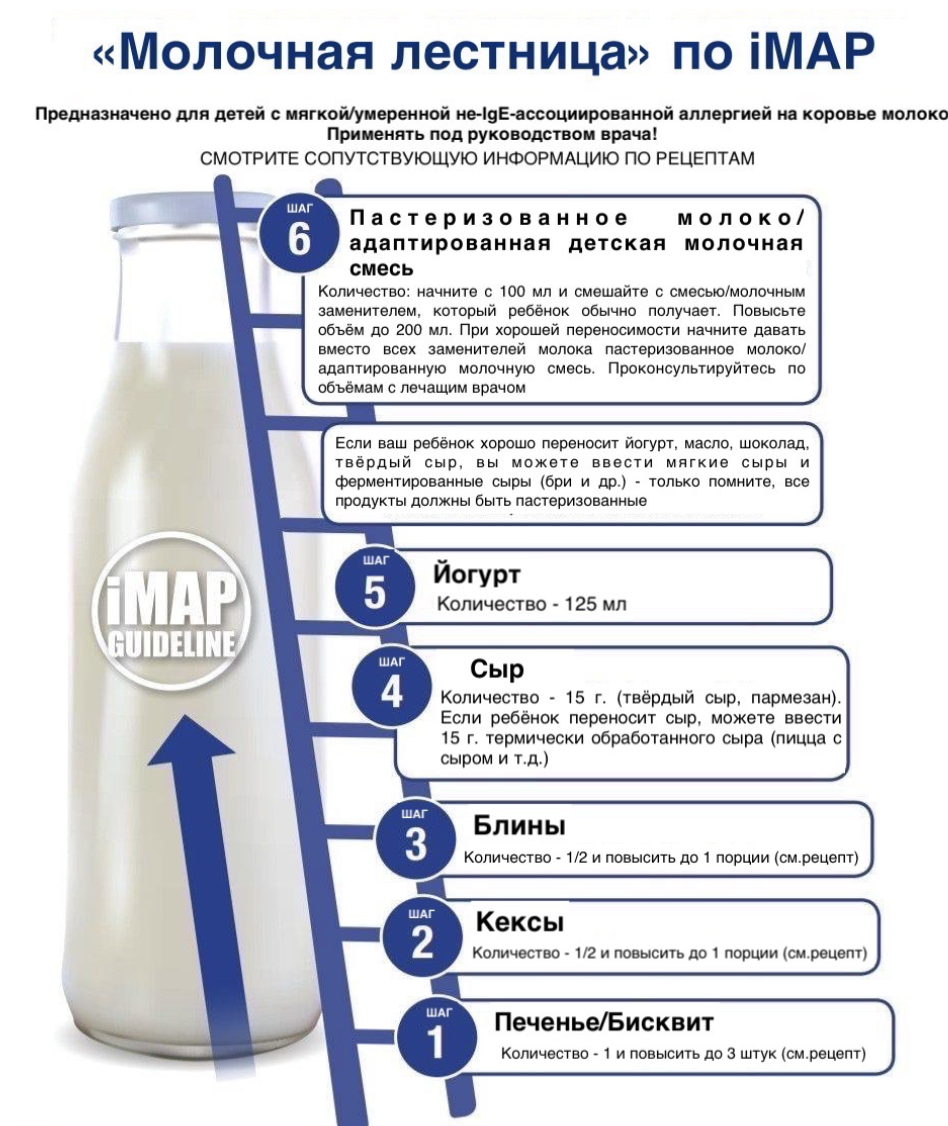 Для детей с мягкой/умеренной не Ig E-ассоциированной аллергией на коровье молоко
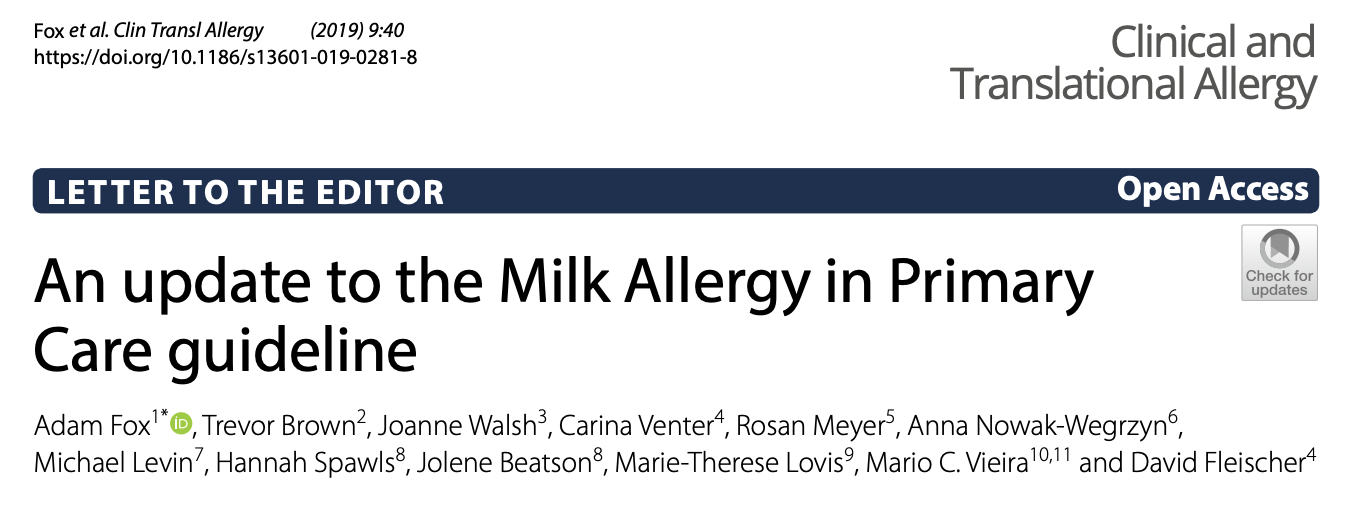 Диагностическое введение продукта, содержащего БКМ, начинают с дозы, значительно меньшей той, которая ранее вызвала реакцию
Срок наблюдения за реакцией после диагностического введения продукта зависит также от характера предыдущих реакций и составляет от 2 часов при реакциях немедленного типа до 2 суток при реакциях замедленного типа в анамнезе
Федеральные клинические рекомендации по оказанию медицинской помощи с аллергией к белкам коровьего молока, 2015
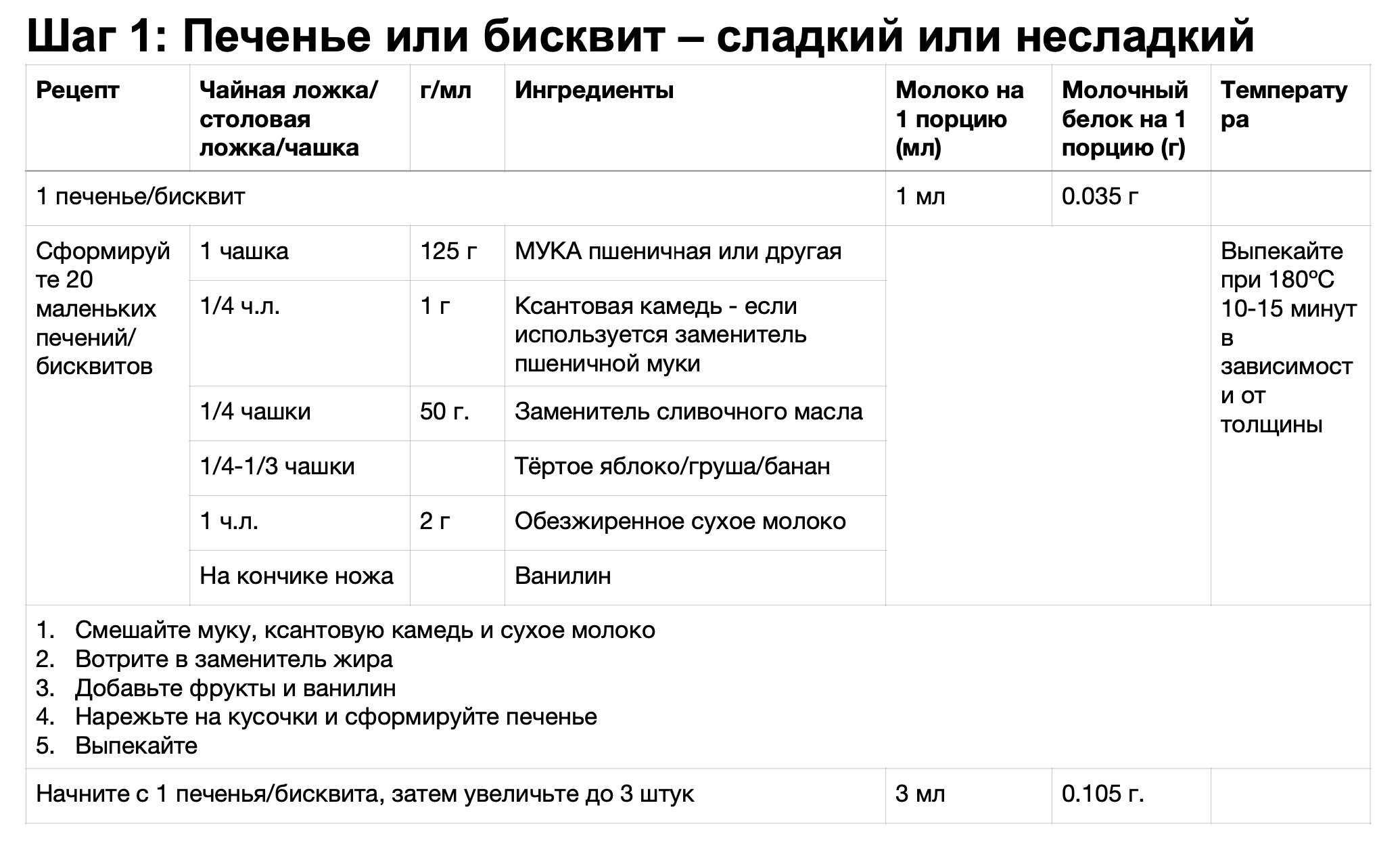 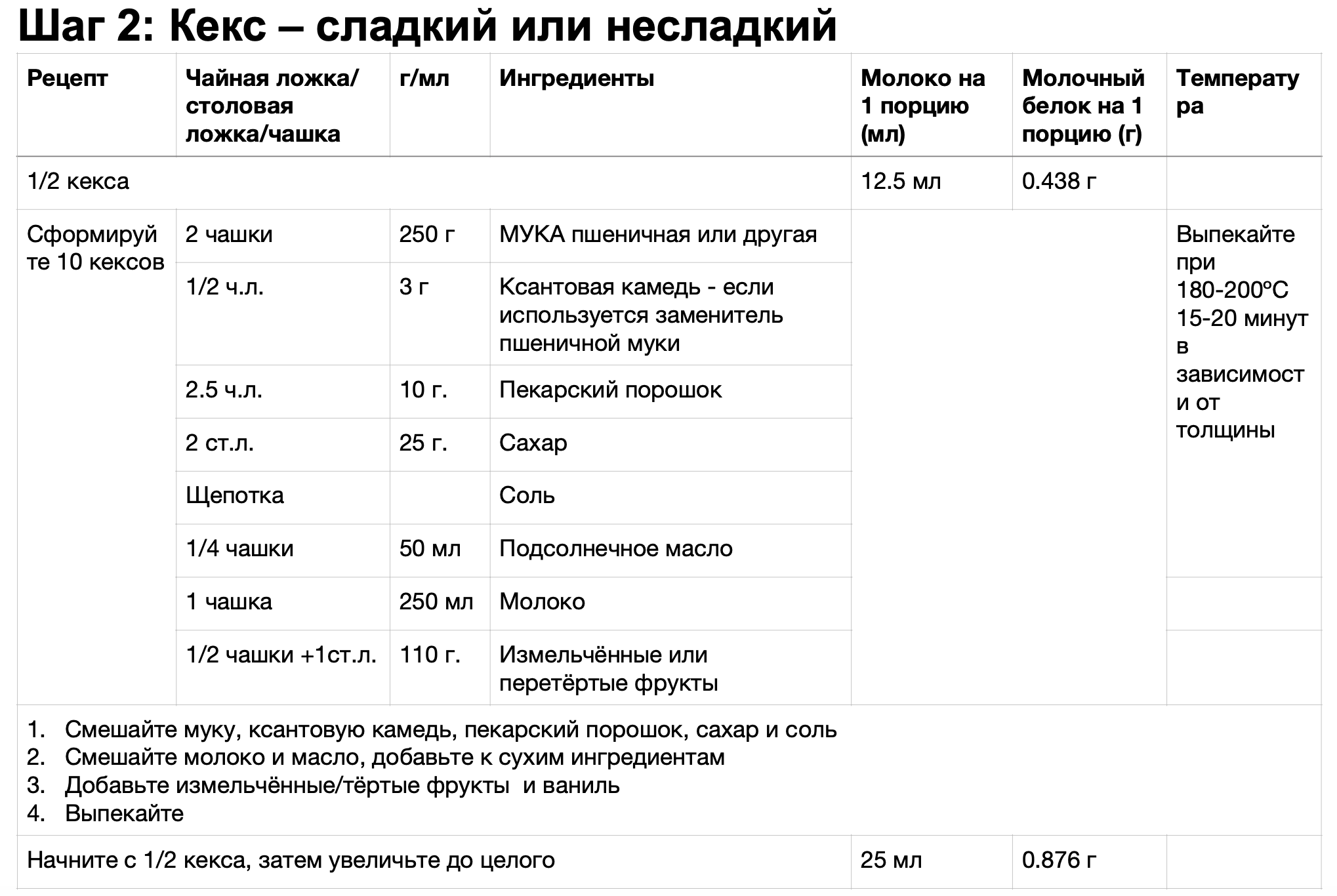 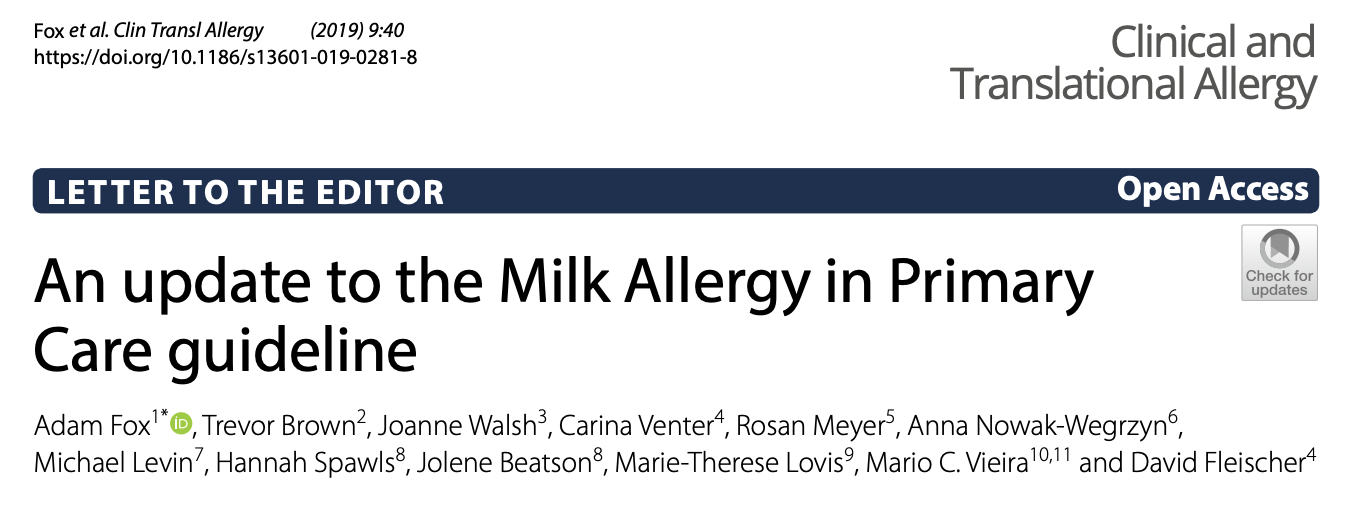 0,438 г
0,035 г
Молочный белок
На 1 порцию (г)
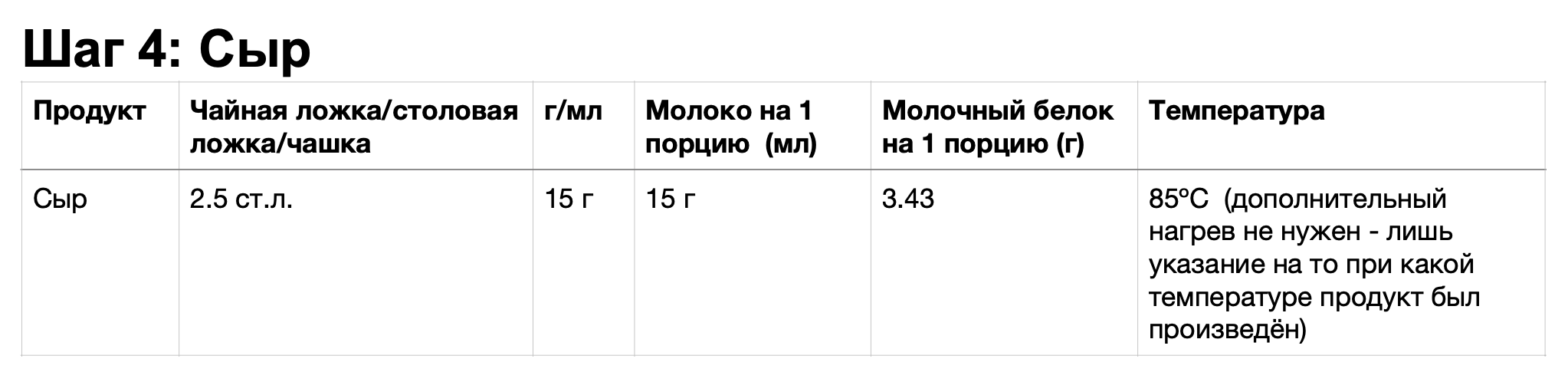 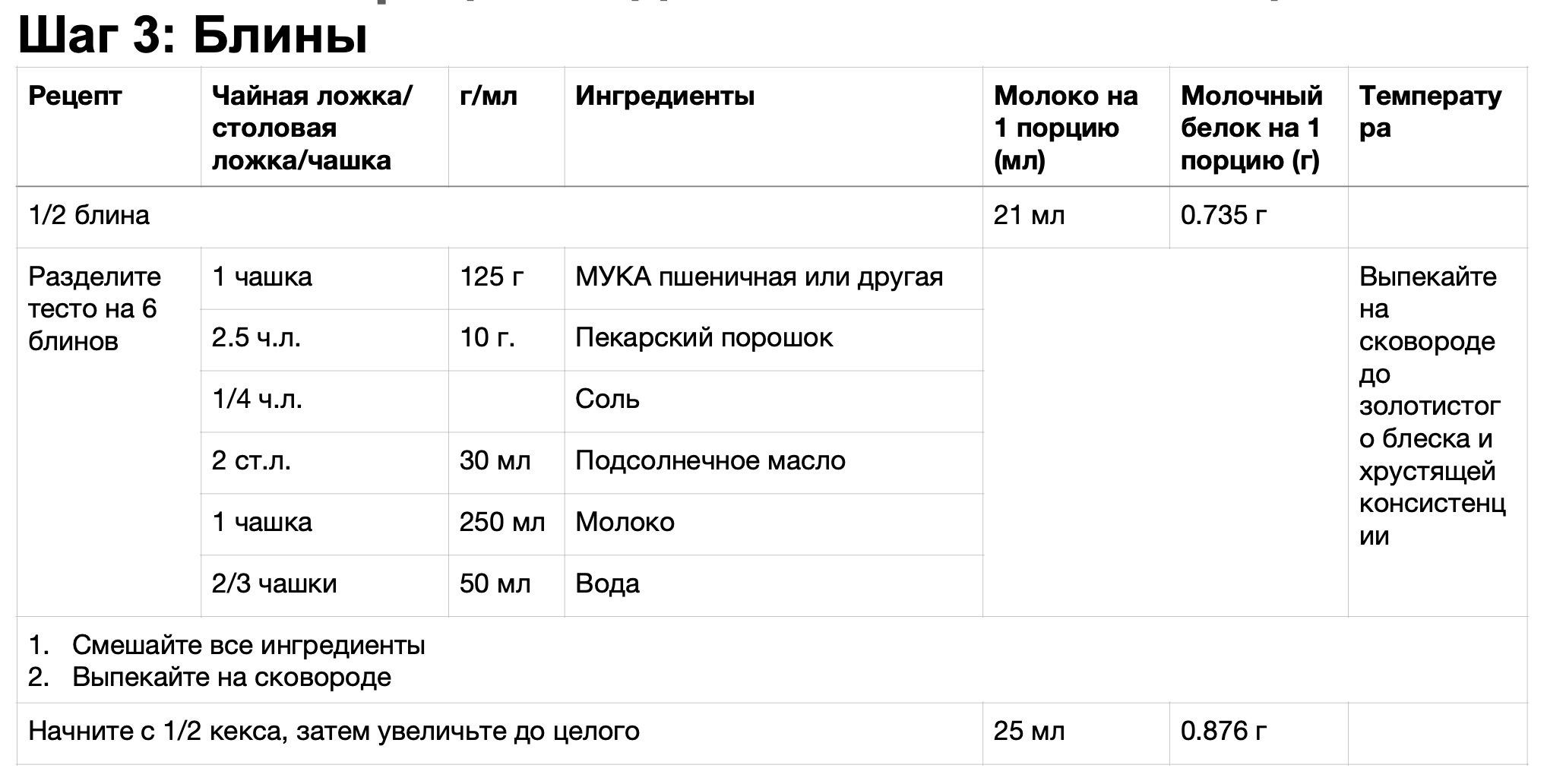 3,43 г
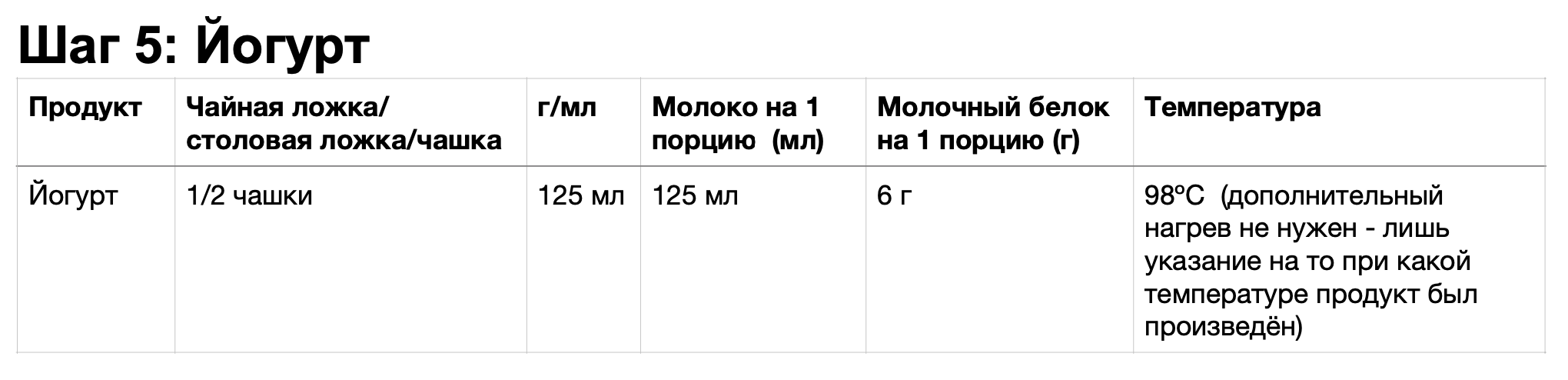 0,735 г
6 г
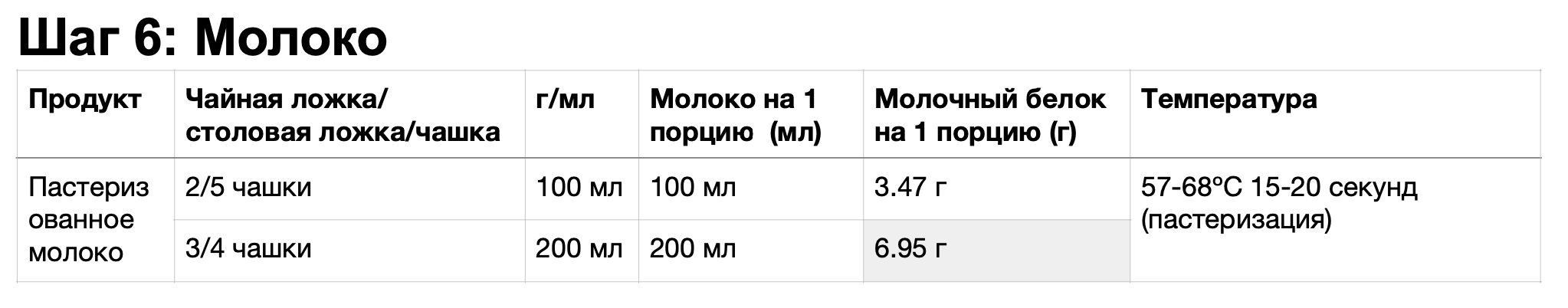 3,47 г
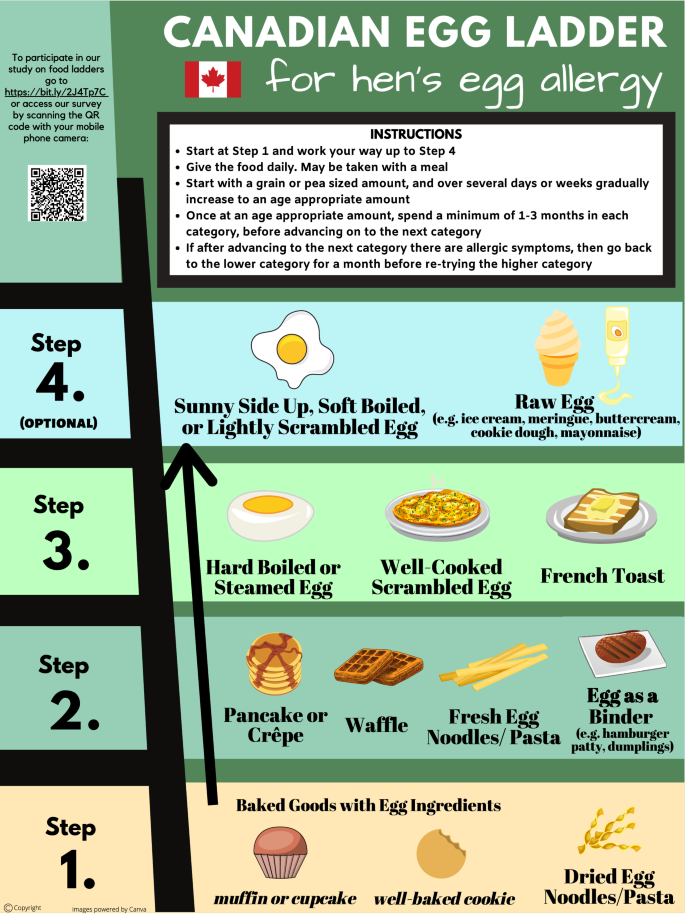 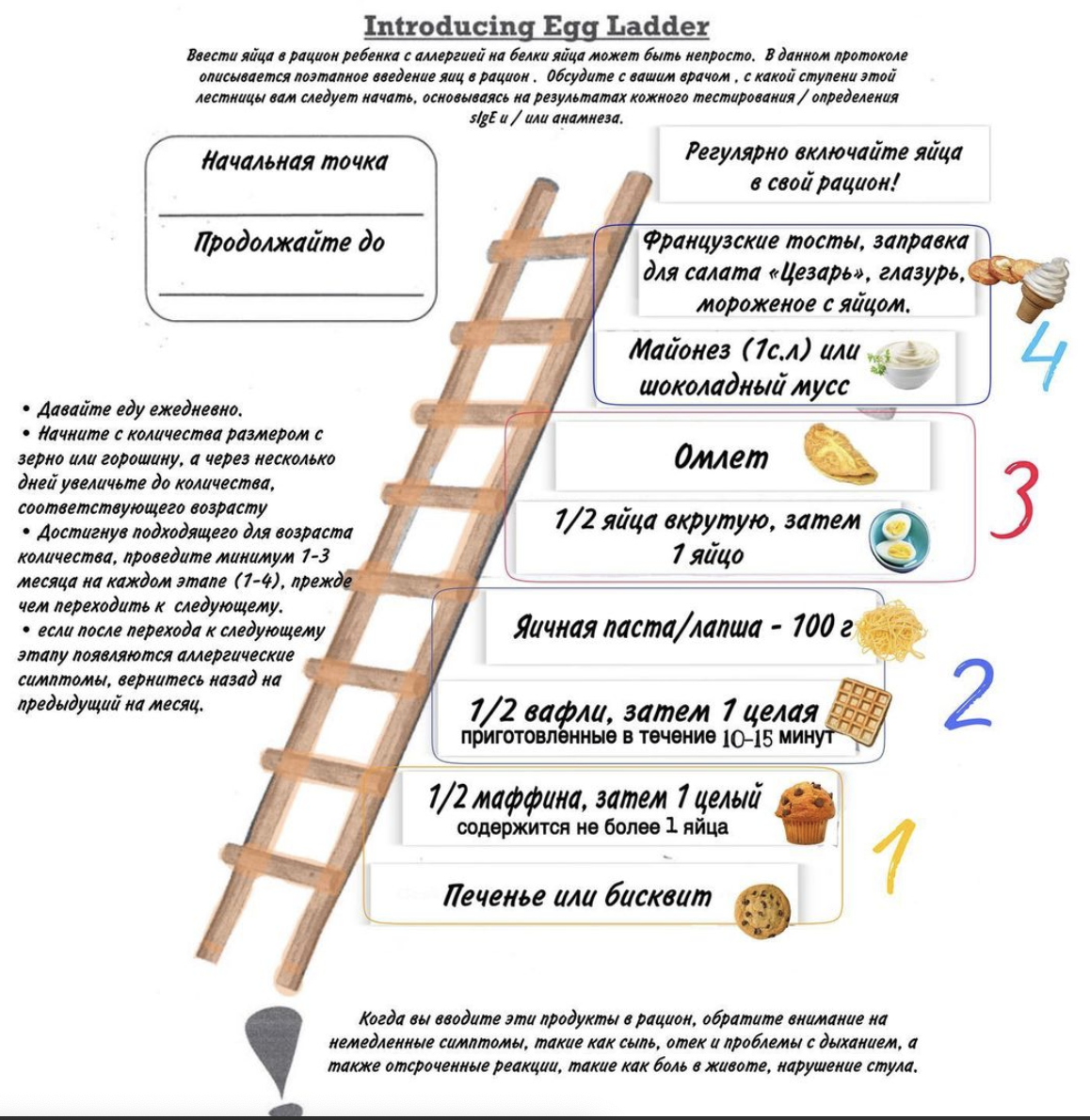 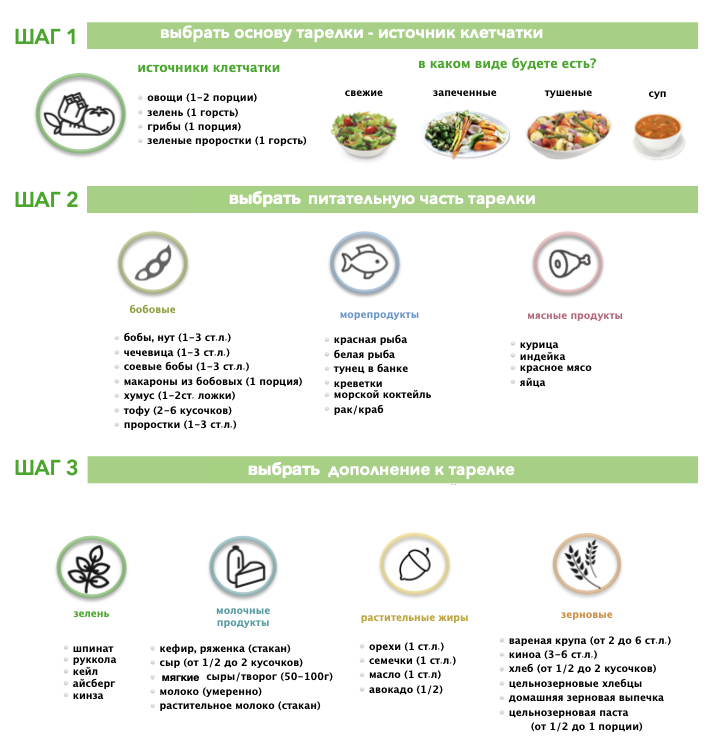 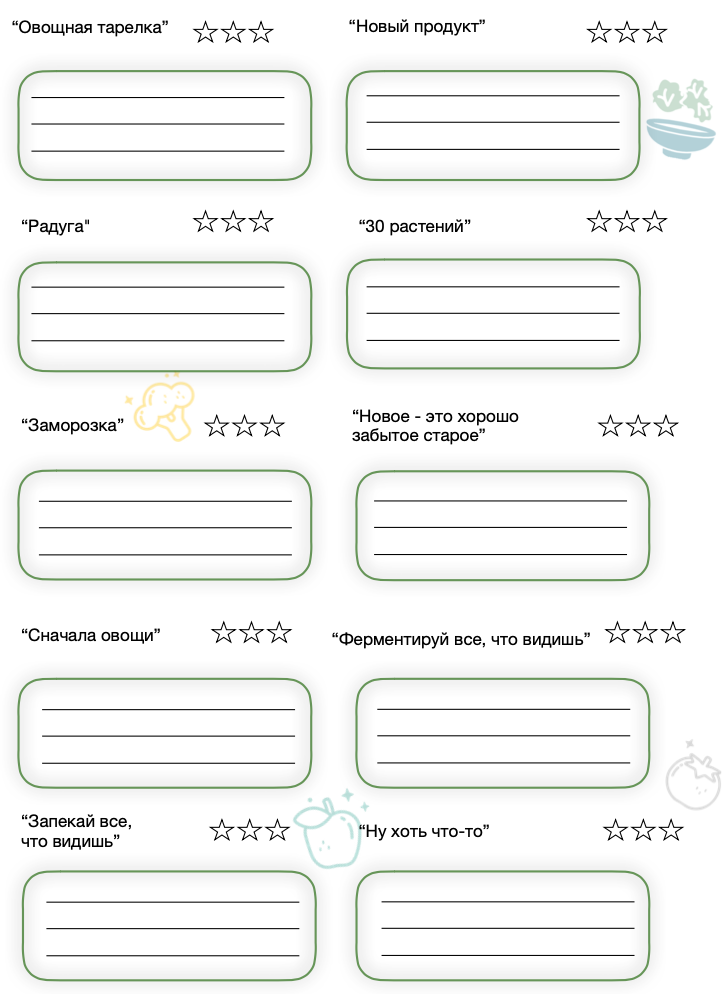 СНАЧАЛА ОВОЩИ: КОНСТРУКТОР 
ОБЕДА ИЛИ УЖИНА


Используйте этот конструктор, чтобы спланировать простые приемы пищи на неделю и купить продукты по списку

Соусы!!!!
Перекус
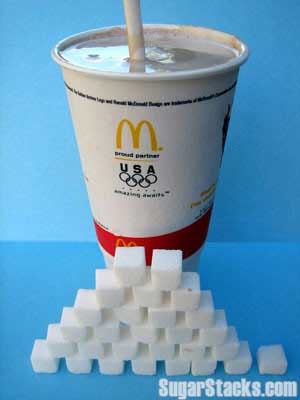 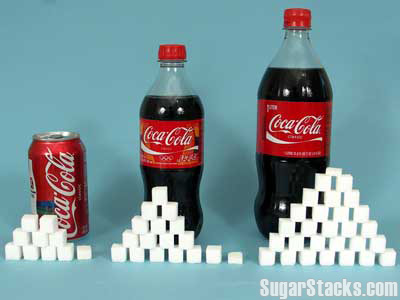 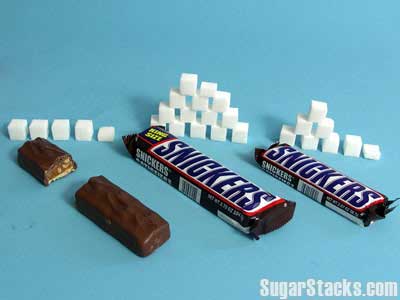 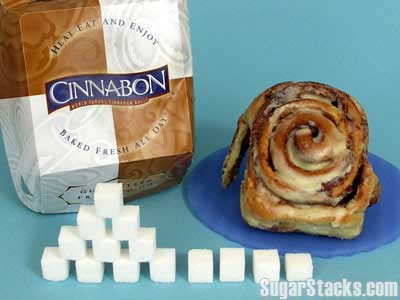 British Nutrition Foundation рекомендует детям

0-4 года - не включать в рацион продукты с добавленным сахаром
4-6 лет - не более 19 г сахара в день (5 кубиков)
7-10 лет - не более 24 г сахара (6 кубиков)
10-18 лет (и взрослые) - не более 30г сахара в день 
(7 кубиков) (NHS, UK)
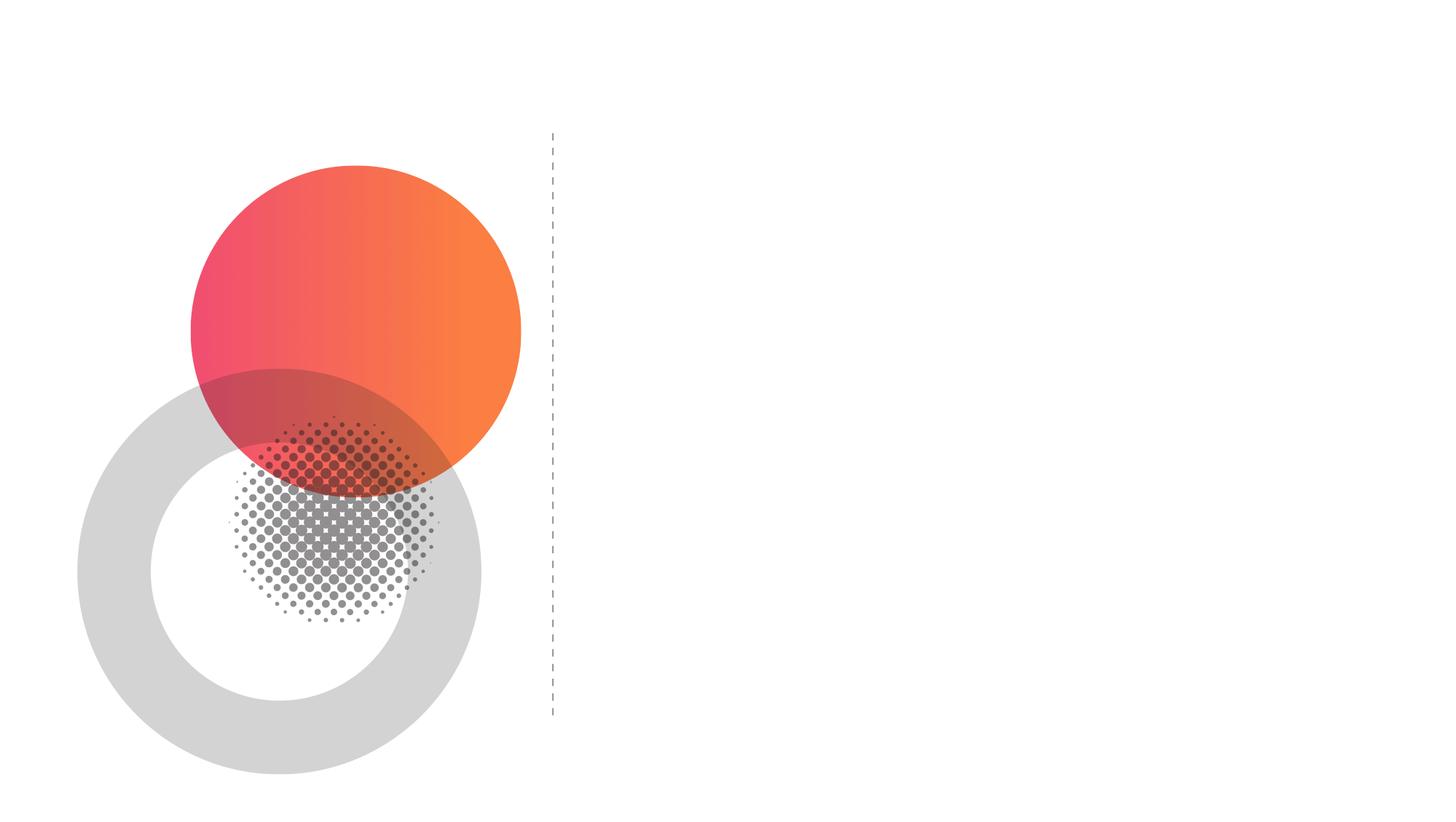 Ребенок 
отказывается от еды!


КТО ВИНОВАТ И ЧТО ДЕЛАТЬ ????
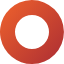 КрасГМУ.Здоровье
Сеть клиникмедицинского университета
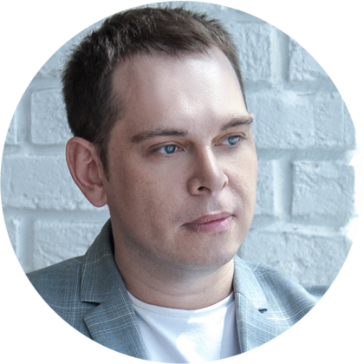 Владимир Викторович Чикунов
гастроэнтеролог/диетолог
кандидат медицинских наук, доцент
+7 (391) 205–22–33
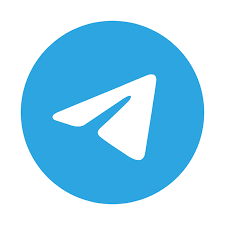 Доктор Чикунов
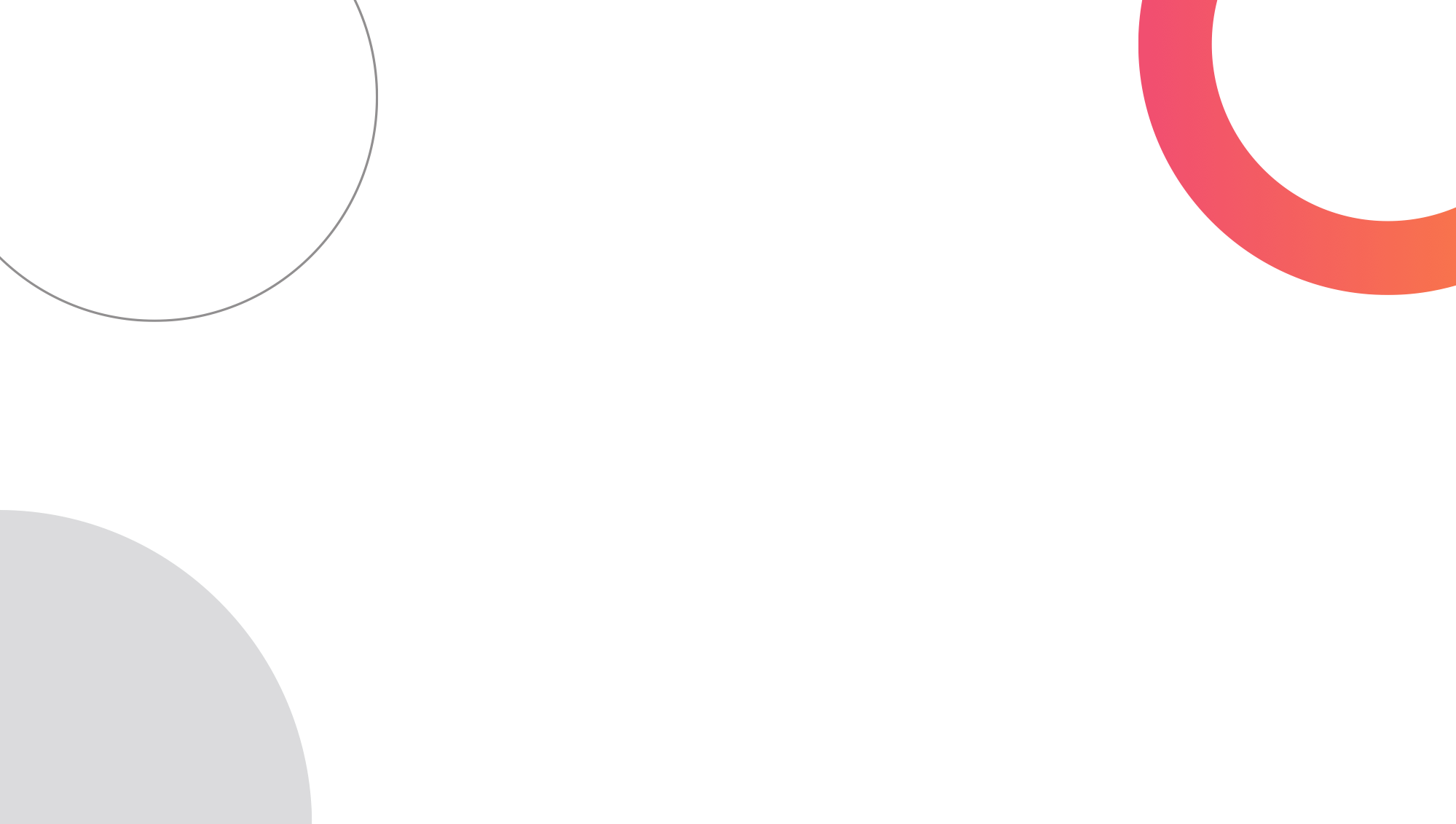 Клиническая база кафедр КрасГМУ
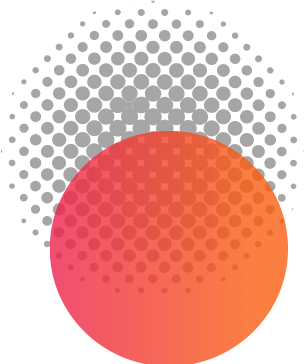 Мы являемся структурным подразделением федерального государственного учреждения образования и науки. Одновременно специалисты клиники передают свой богатый опыт будущим поколениям врачей и ученых.
Безупречная репутация
В клинике работают специалисты с мировым именем. 97% пациентов рекомендуют нас своим друзьям и знакомым.
Междисциплинарный подход и индивидуальное лечение
Инновации и исследования
Все отделения Университетской клиники принимают активное участие в фундаментальных научных исследованиях. Наши пациенты имеют доступ к новейшим достижениям медицины, передовым методам диагностики, ультрасовременному медицинскому оборудованию и апробированным эффективным способам терапии.
В сложных случаях заболеваний осуществляется тесное взаимодействие профильных специалистов различных отделений клиники, проводятся консультации и разрабатывается комплексный план лечения пациента в соответствии с его индивидуальными и клиническими показателями.
Помощь всем категориям граждан
Университетская клиника занимается лечением пациентов со всей России, жителей ближнего и дальнего зарубежья. Высококвалифицированные врачи занимаются диагностикой, лечением и реабилитацией пациентов с распространенными и редко встречающимися заболеваниям.